Vacunación contra VPH
Argentina
Nathalia Katz
Dirección de Control de Enfermedades Inmunoprevenibles (DiCEI)
Ministerio de Salud de Argentina
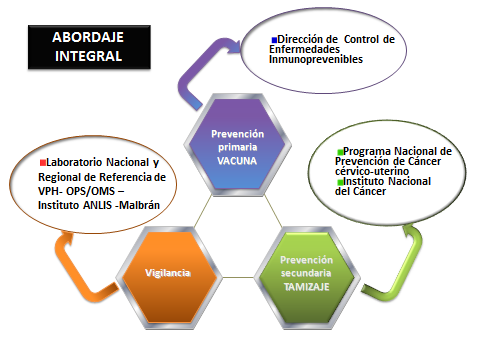 Componentes de la presentación
Argentina
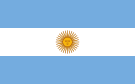 País democrático federal descentralizado. 

24 jurisdicciones autónomas

Estimación población (2020): 45.195.777 hab

Cohorte de 11 años (2019): 720.256
Carga de enfermedad CCU
Tasas de mortalidad por CCU  estandarizadas  por edad, según jurisdicciones de Argentina.  
Trienio 2015-2017
Fuente: Elaboración INC en base a datos de la DEIS, Ministerio de Salud de la Nación
5
Argentina: estrategia de vacunación contra VPH
Varones y mujeres de 11 a 26 años con 
VIH y trasplantados
6
Cobertura de vacunación contra VPH
Argentina 2011-2019
Inicio en octubre de 2011
Incorporación varones en 2017
Fuente: DiCEI.
7
Eventos supuestamente atribuibles a la vacunación (ESAVI) por vacuna VPH – Argentina 2011- 2019
Total dosis aplicadas: 6.383.217
Eventos graves 
8 CONVULSIONES asociadas a síncope vasovagal 
1 RASH GENERALIZADO
2 BRONCOESPASMO
100% Recuperación ad integrum
Fuente: DiCEI.
8
Acceso satisfactorio. 
Tasa de deserción se mantiene > 30%
No se alcanza vacunación de segundas dosis en la escuela (finaliza año lectivo, falta de RRHH – Vacunación a demanda en centros de salud) 
Falta de indicación por equipo de salud
COVID-19 en Argentina
Casos al 27 de julio: 162.526 -  2956 muertes – Letalidad 1.8%
Fases de administración del aislamiento
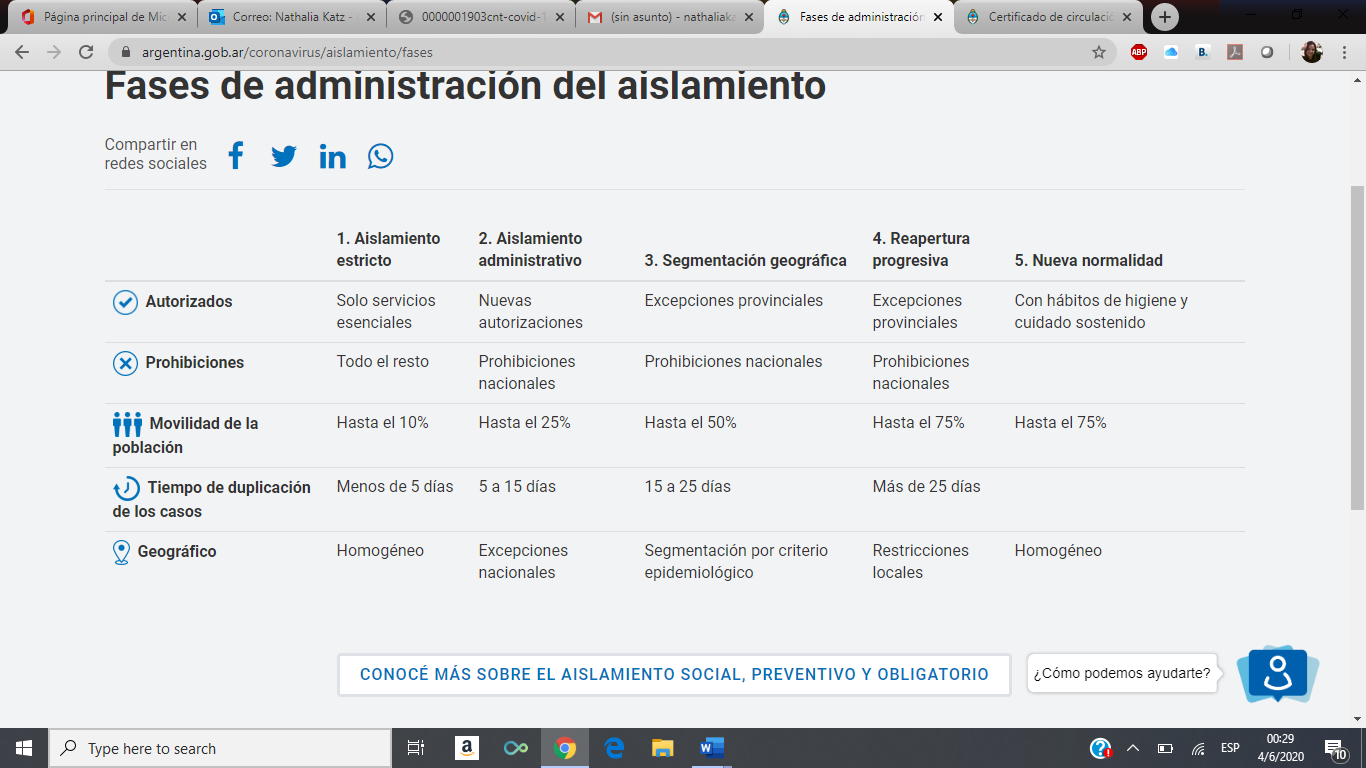 Distanciamiento vs 
Aislamiento
Situación epidemiológica no es homogénea dentro del territorio nacional
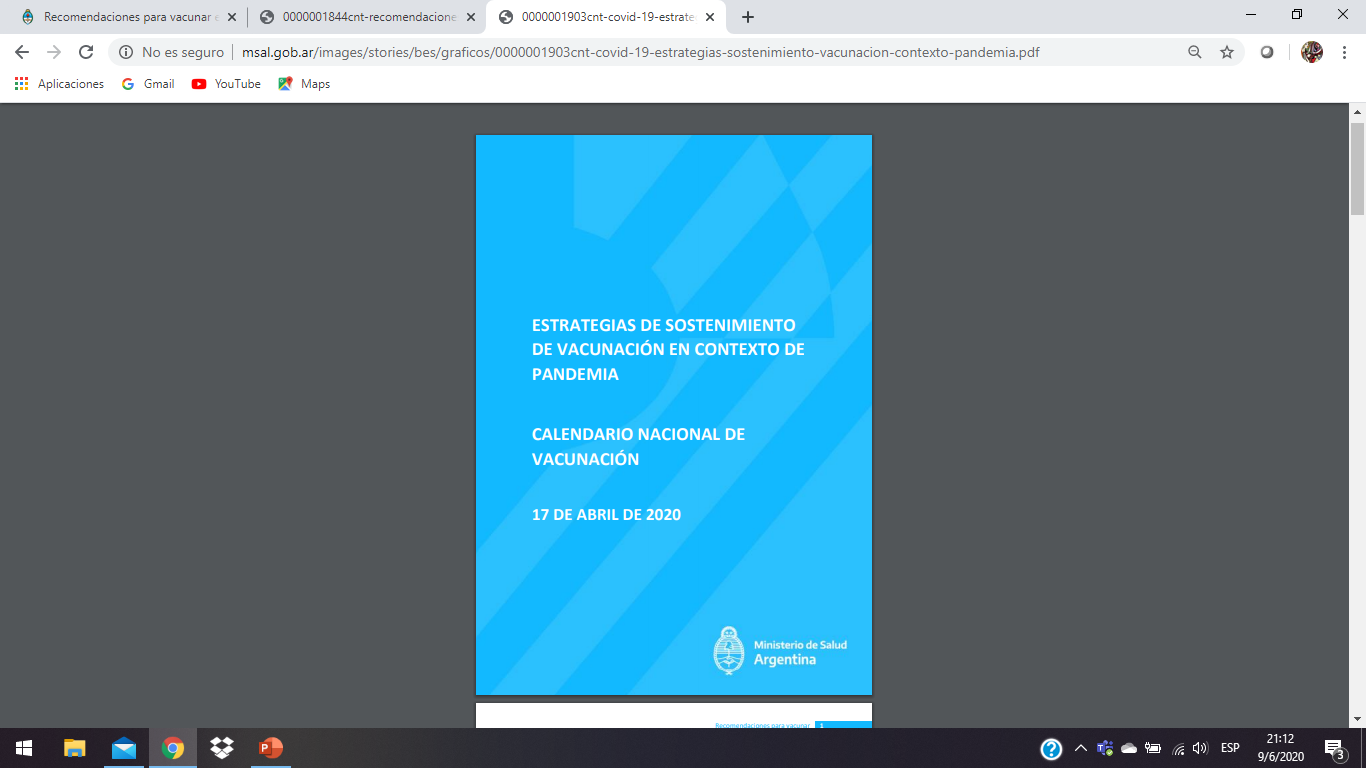 Vacunación durante la pandemia COVID
Casos de COVID-19
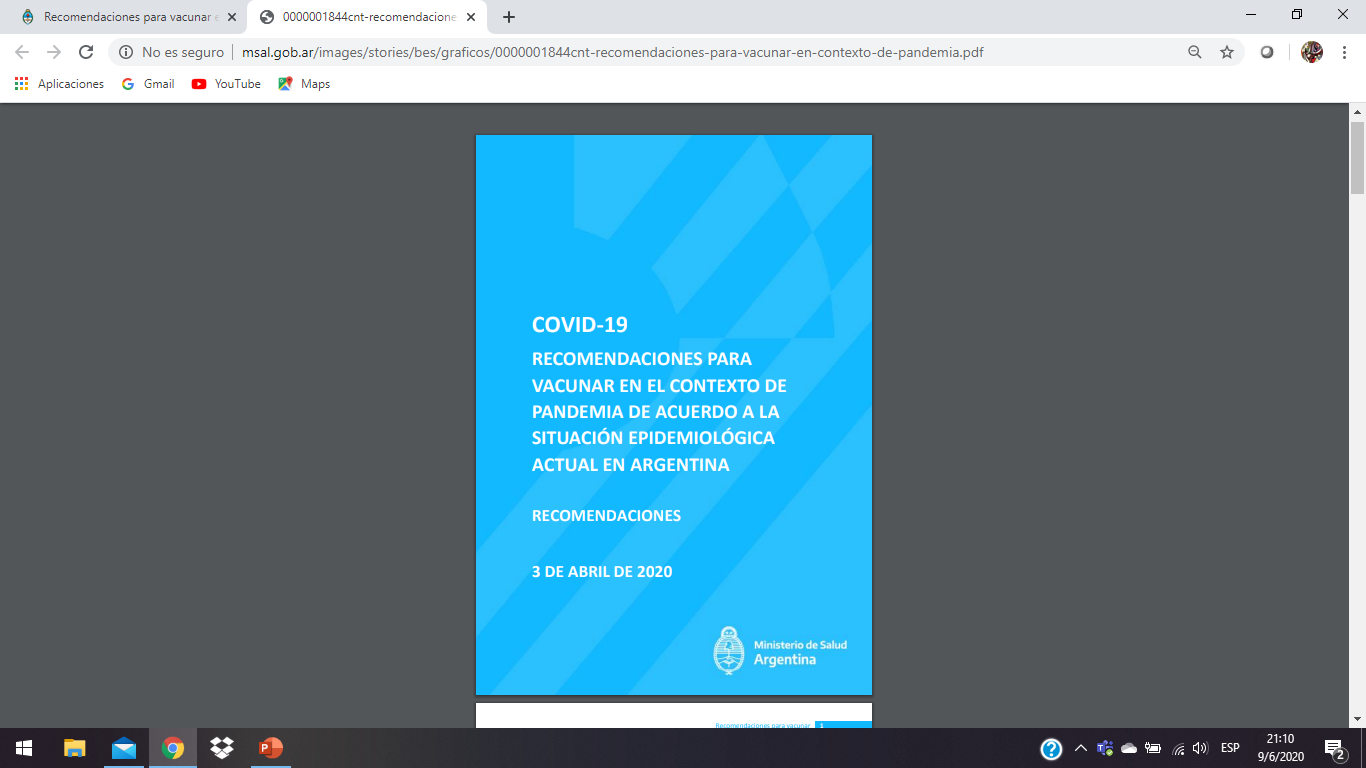 Recomendaciones de vacunación en contexto de pandemia
1. Todas las jurisdicciones y/o localidades que se encuentren en fase  4 - 5  de administración del aislamiento que no presentan transmisión local
Arbitrar todos los medios para garantizar el acceso oportuno a la vacunación, considerando fundamental iniciar y completar esquemas.
2. Las jurisdicciones que se encuentren en fase 3 y/o presenten transmisión local
Continuar con la implementación de estrategias que optimicen la vacunación de grupos priorizados
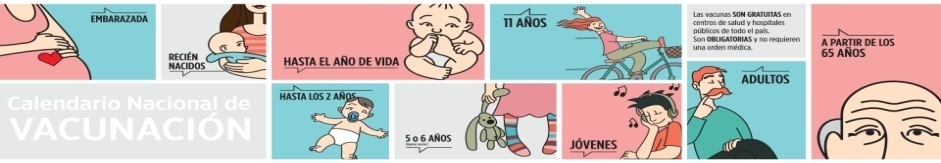 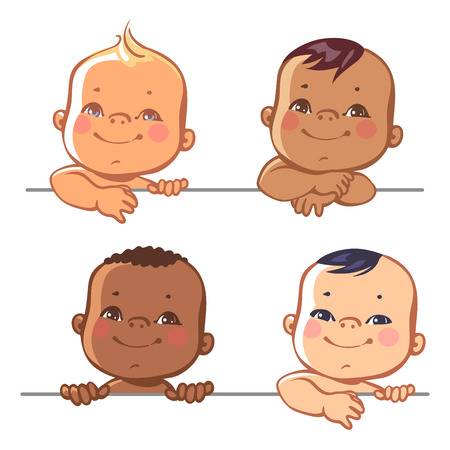 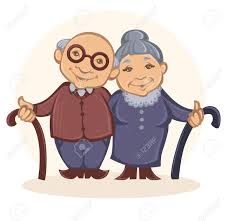 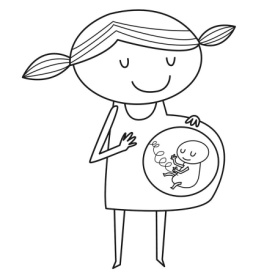 MENDOZA: Mes de recupero de esquemas con vacunación escolar, sin clases, por terminación de DNI. Priorizando escuelas de poblaciones más vulnerables, a partir de la presentación de protocolos de cada distrito para ver si se autoriza o no.
Recomendaciones de vacunación en contexto de pandemia
4. El Ministerio de Salud de la Nación pondrá a disposición una declaración jurada para poder circular con niños, con el fin de poder acudir oportunamente a los servicios esenciales de vacunación, a ser utilizada por la jurisdicción que corresponda.
3. Las jurisdicciones que inicien actividad escolar deberán realizar actividades de actualización y recupero de vacunación del ingreso escolar y 11 años
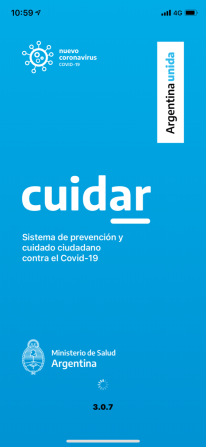 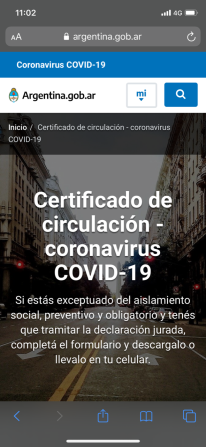 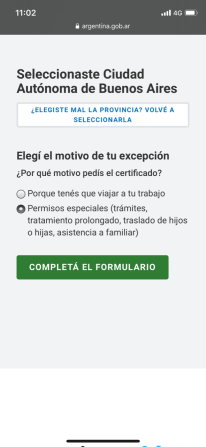 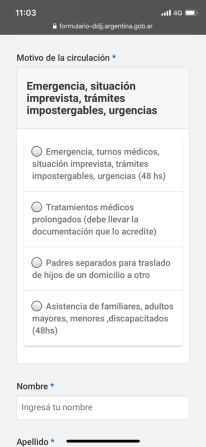 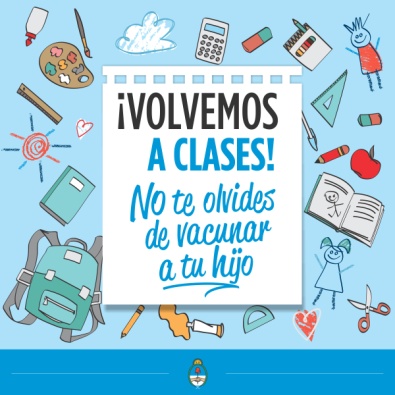 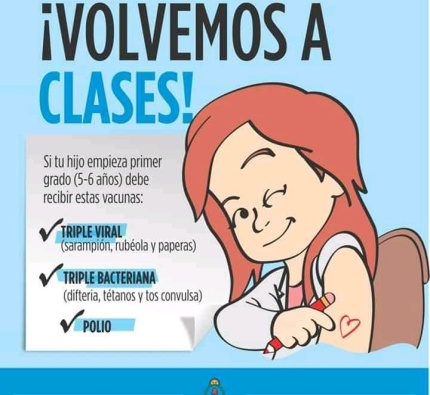 Recomendaciones de vacunación en contexto de pandemia
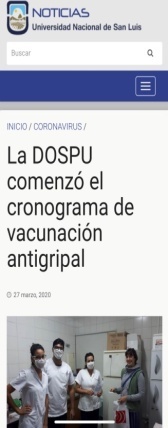 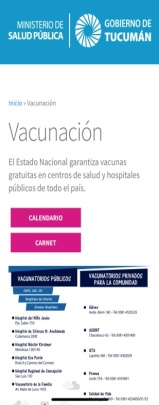 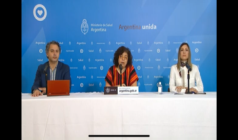 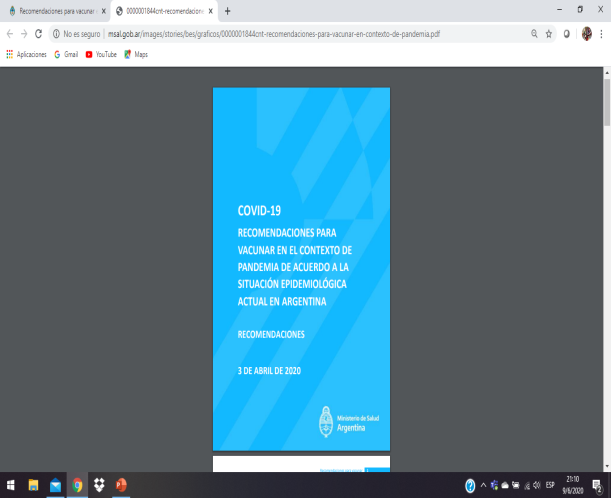 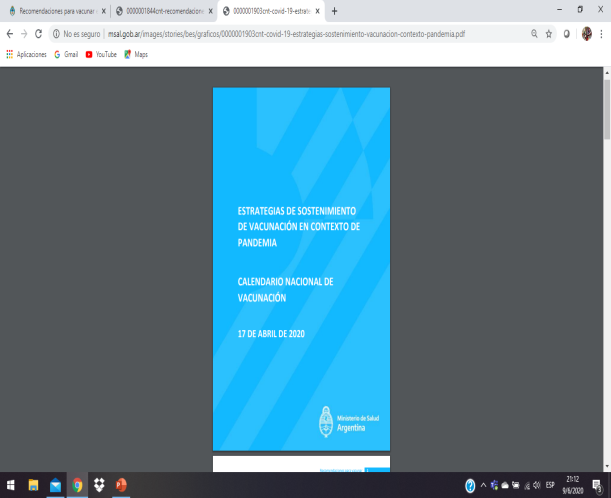 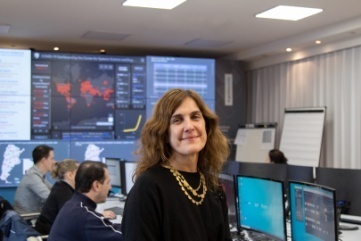 5. Garantizar que los servicios de vacunación puedan dar respuesta a la demanda de la población siguiendo las recomendaciones de vacunación en contexto de pandemia.
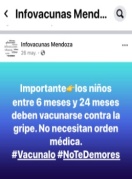 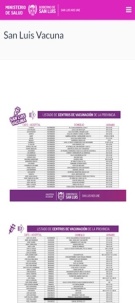 6. Promover la demanda de la población a la vacunación a través de la difusión por medios masivos de comunicación.
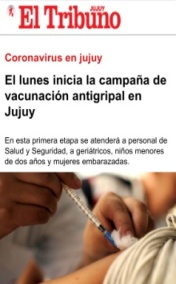 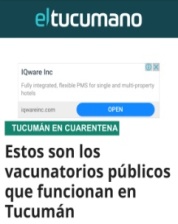 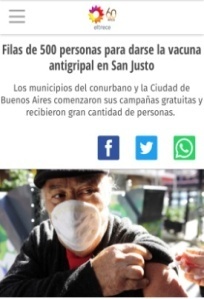 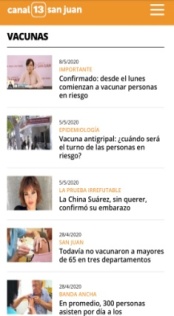 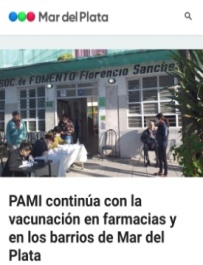 Recomendaciones de vacunación en contexto de pandemia
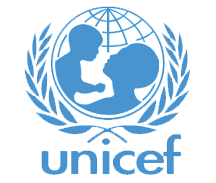 7. Promover la difusión de estrategias para sostenimiento de la vacunación en contexto de pandemia por parte de las Sociedades Científicas hacia el personal de salud, con el objetivo de fortalecer las recomendaciones de concurrencia a vacunatorios o centros de salud de niños y embarazadas.
8. Articulación con socios estratégicos para generar estrategias conjuntas y factibles de acuerdo a la fase de administración del aislamiento.
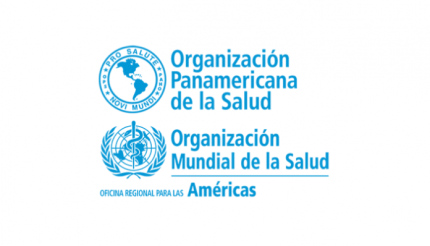 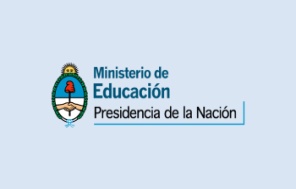 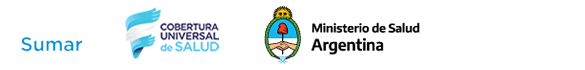 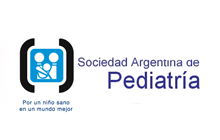 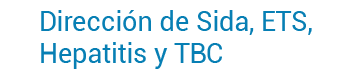 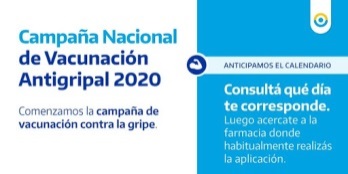 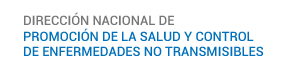 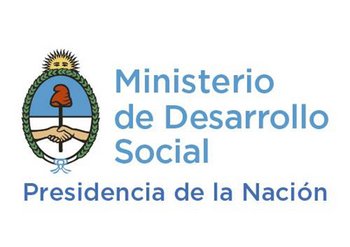 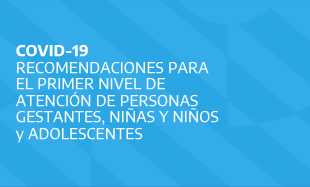 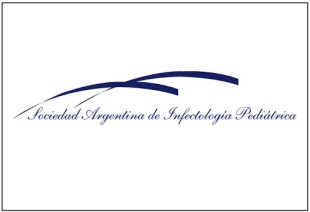 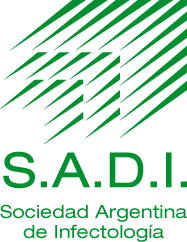 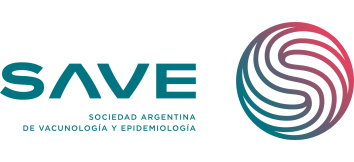 Estrategias
Inmunizaciones
Maternidad e Infancia
Adolescencia
Salud Escolar
Atención Primaria de la Salud
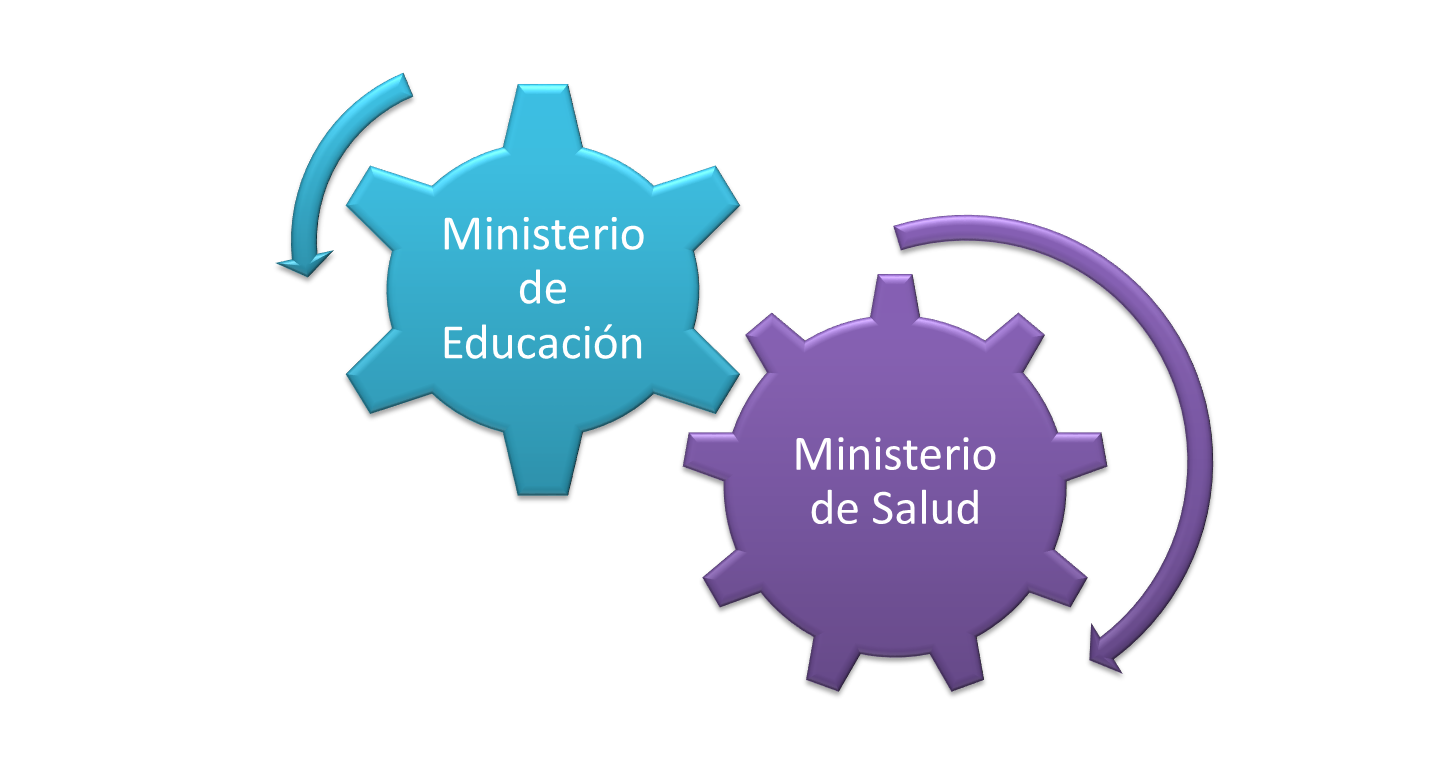 Mesas intersectoriales
Reuniones por regiones
Seguimiento por jurisdicción
Promover control de salud y la vacunación en las escuelas 
Cuadernillo de educación 
Jornada nacional de educación
Resumen